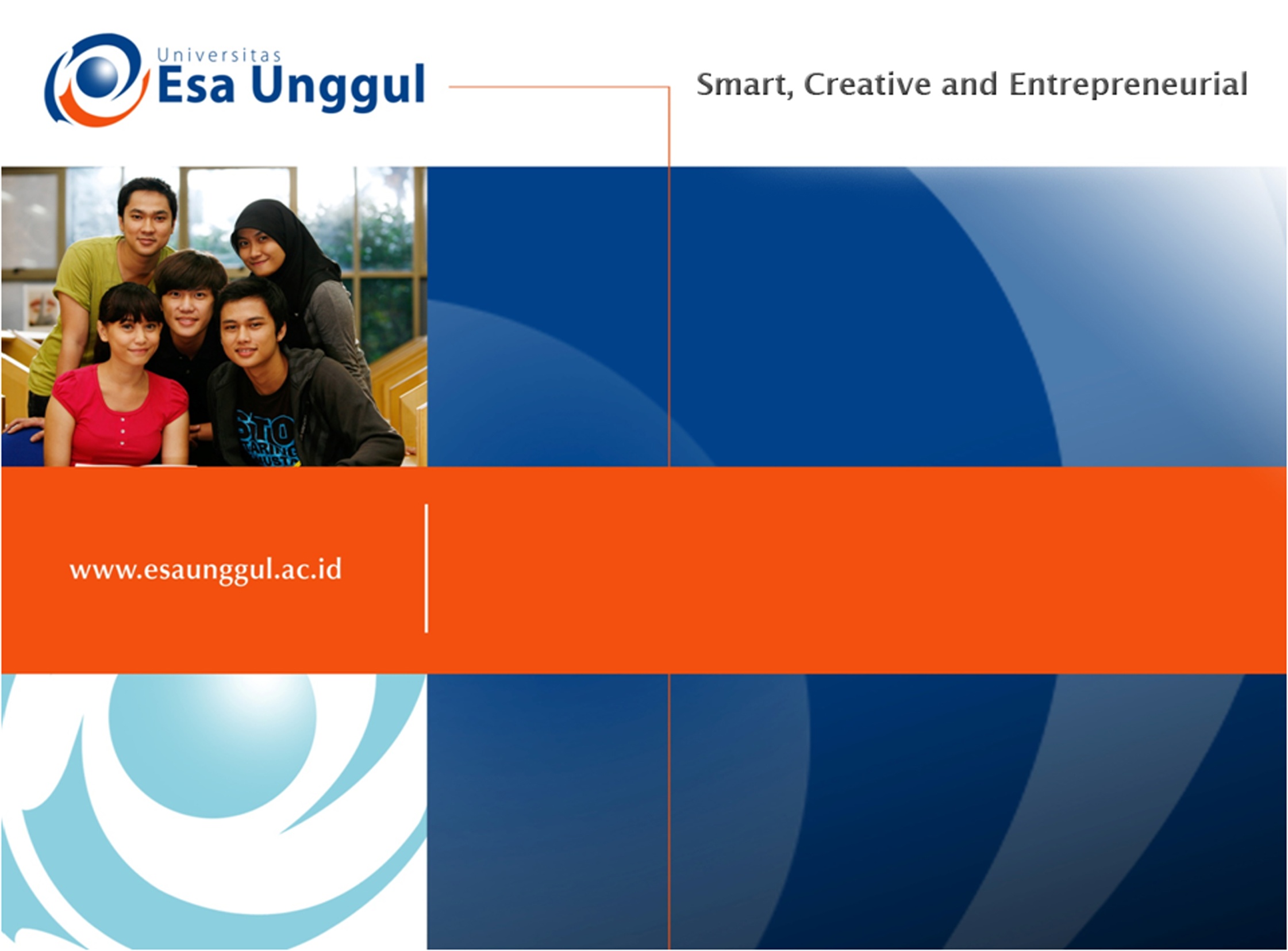 PRAKTEK ADMINISTRASI T.A.T
(Pengetesan & Skoring)
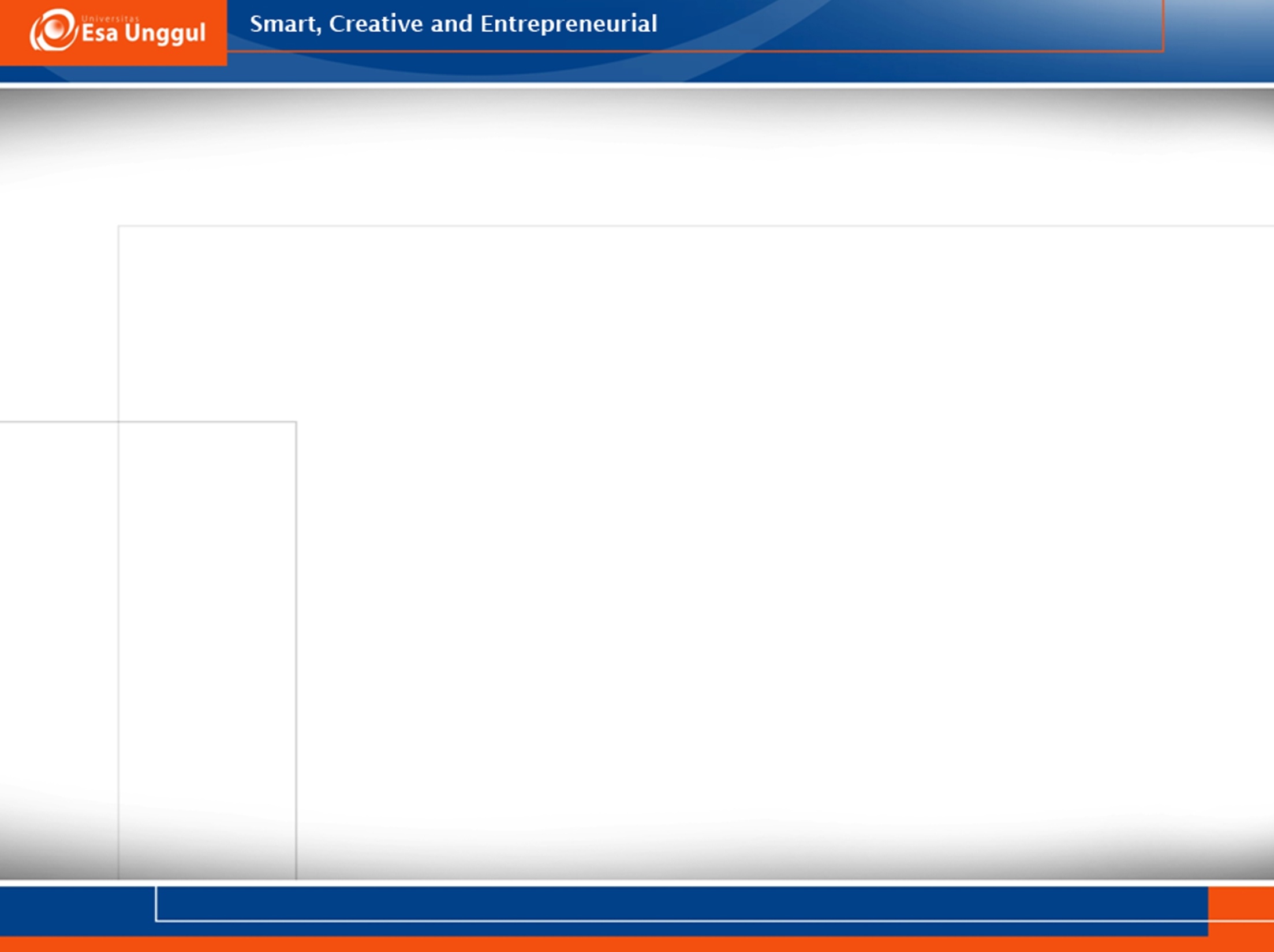 Prosedur Pelaksanaan Tes
Mencari seseorang utk dijadikan OP/testee
Menentukan jadwal praktikum
Persiapan (kartu, kertas, pensil, tape recorder, penguasaan instruksi, teknik inquiry)
Rapport
Pelaksanaan Tes
Inquiry, observasi, mencatat/merekam
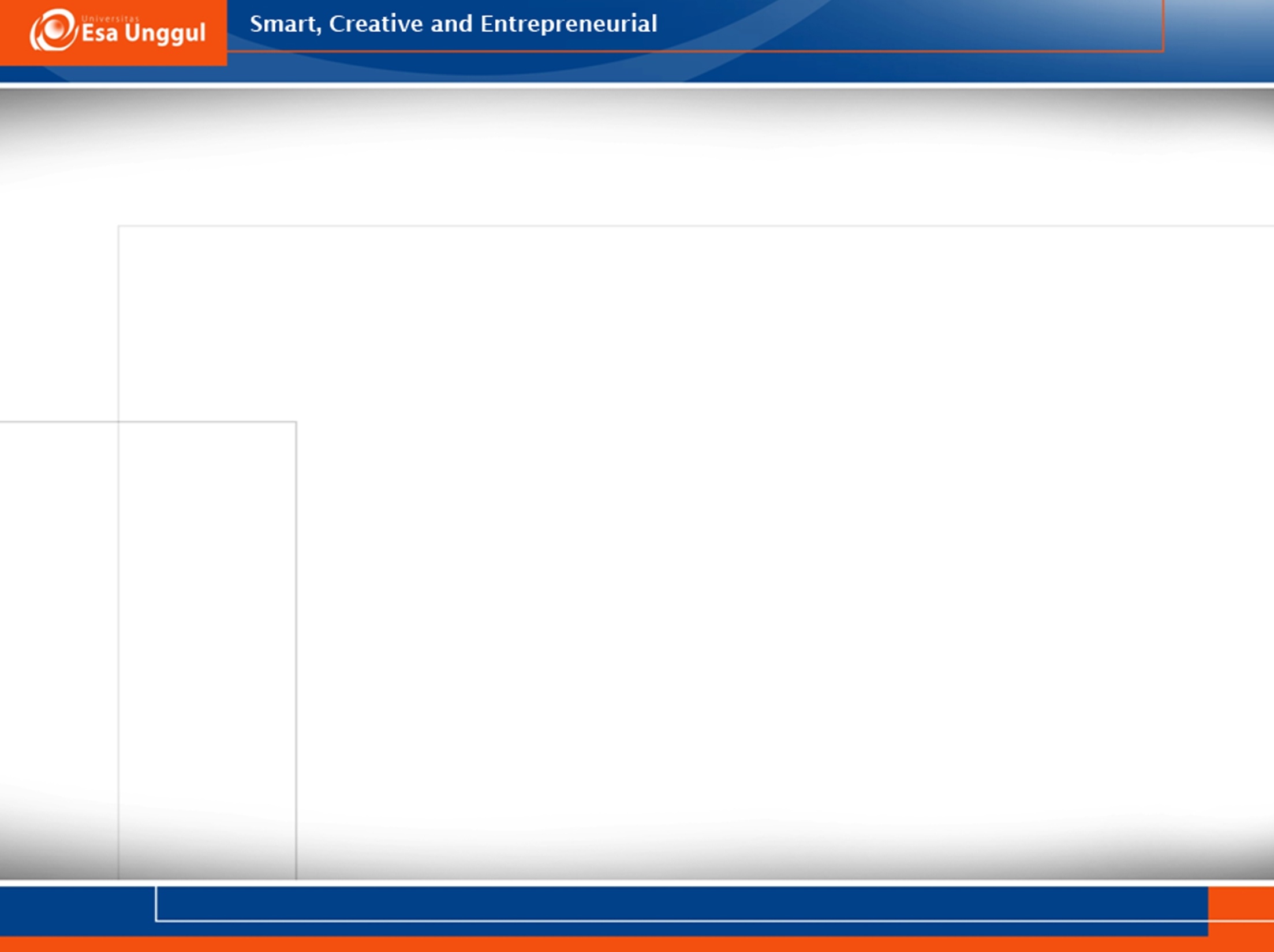 Prosedur Skoring Hasil Tes
Identifikasi Tokoh (HERO)
Identifikasi NEED
Kebutuhan yang manifest (= Needs), dalam hal:
Aktivitas yang dijalankan oleh tokoh berkenaan dengan objek/situasi.
Aktivitas tokoh yang berkenaan dengan orang lain.
Reaksi tokoh terhadap aktivitas orang lain.
Identifikasi PRESS (Stimulasi Lingkungan)
General Setting
Stimulasi Spesifik: Benda Hidup, Benda Mati, Kekuatan Sosial, Tekanan, Ideologi
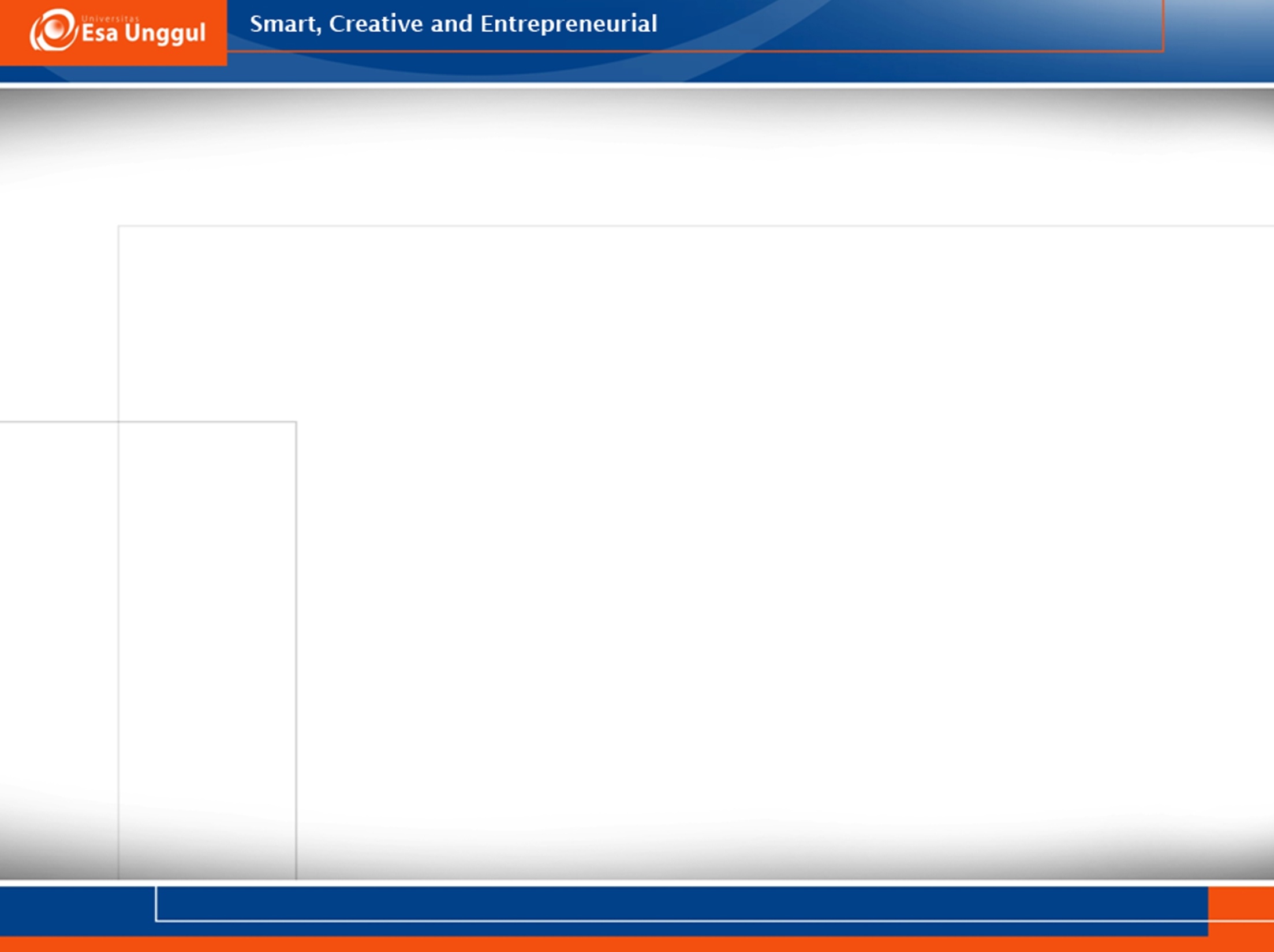 Prosedur Skoring Hasil Tes
Cathexes: cathexes positif atau cathexes negatif
Inner States
Cara Tokoh mengekspresikan tingkah laku. 
Fantasi.
Tingkat Pre Motor.
Tingkah Laku yang terhambat.
Tingkat Motorik: Gestures, Reaksi Aktif, Reaksi Pasif, Energi terarah ke luar, Energi terarah ke dalam.
Outcomes (hasil): Happy ending, indefinite ending, unhappy ending.
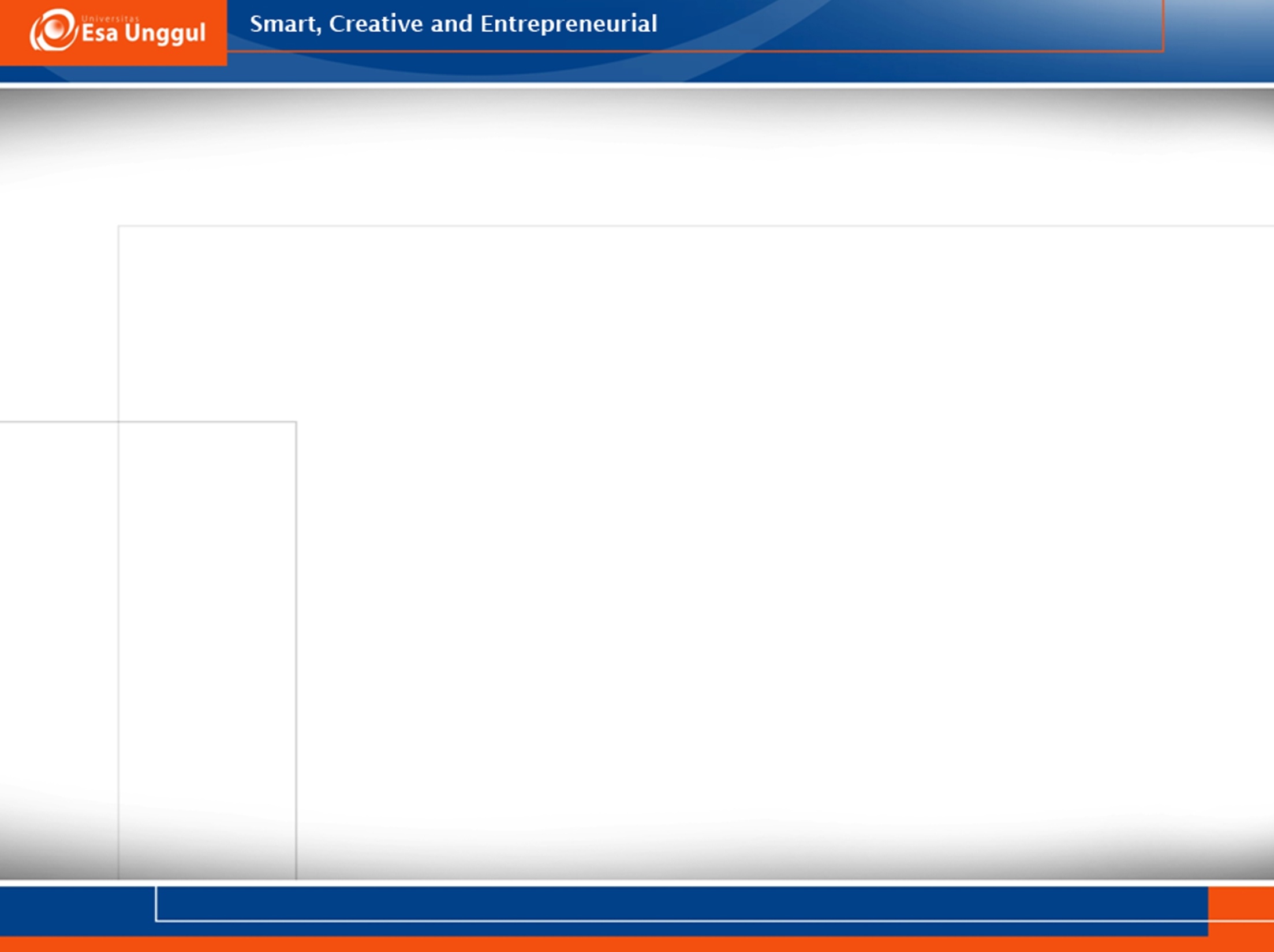 Tema-tema Dasar
Interaksi needs tokoh Hero (atau penyatuan dari needs) dan press lingkungan (atau perpaduan dari  press) bersama-sama dengan akhir cerita  (kesuksesan atau kegagalan Hero) membentuk tema yang sederhana. 
Tema kompleks disusun dari kombinasi tema-tema sederhana, yang saling terkait dan membentuk suatu seri atau sequence.
Mempertimbangkan akhir cerita atau tema, Murray memberikan instruksi yang relatif kabur dalam bagaimana memberi skor, mengkategorikan, atau menginterpretasikan. 
Pertimbangan tematis di bawah ini dapat digunakan sebagai pedoman yang lebih luas untuk menentukan tema-tema dasar yang berkenaan dengan subjek.
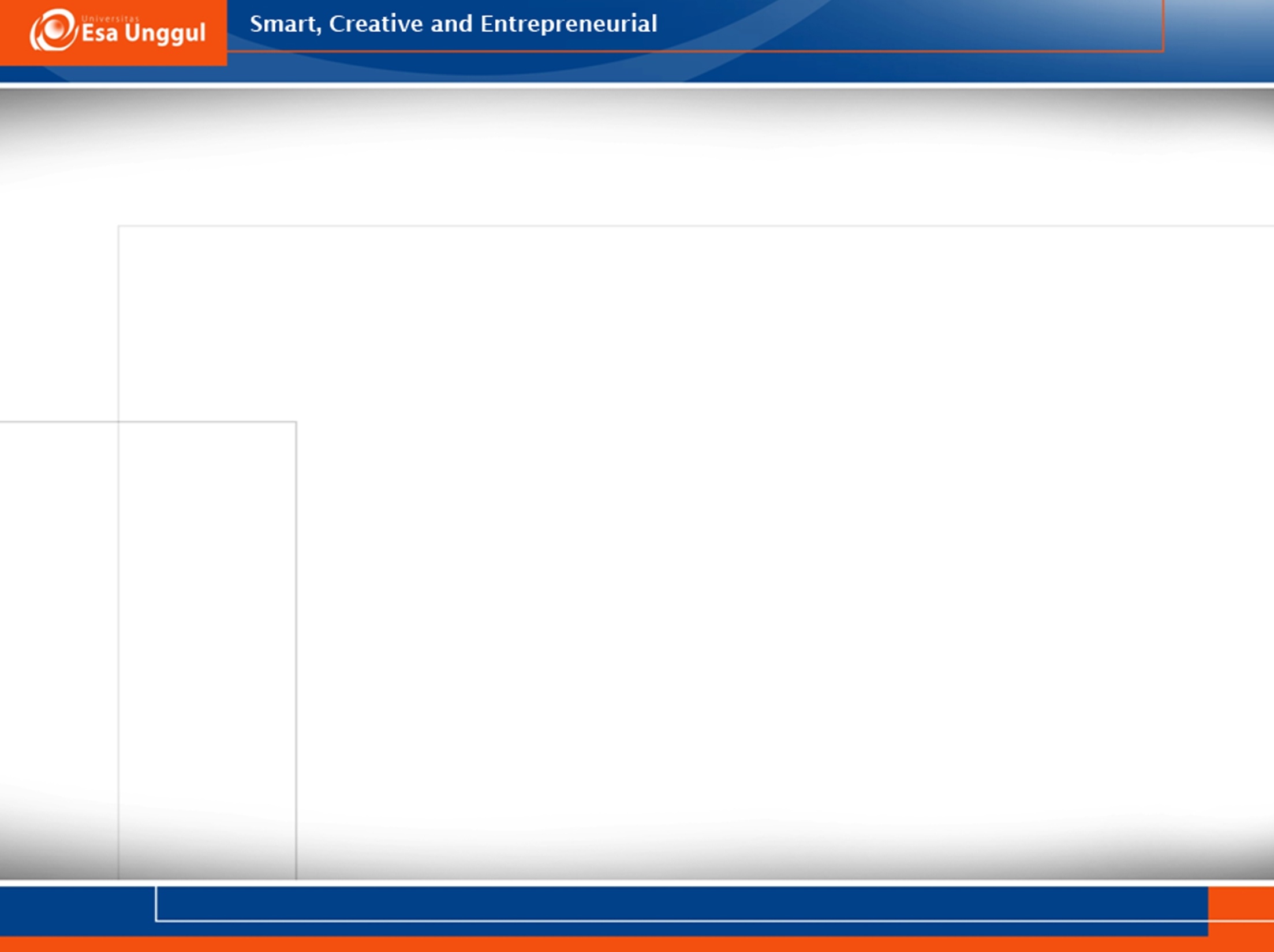 5 Tema Dasar
Achievement success or failure, happiness or unhappiness, or active effort as opposed to lack of it. 
	Dalam mengukur daerah pertimbangan tematis yang pertama, tester sebaiknya bertanya pada diri sendiri: Apakah Hero sukses dalam usahanya ataukah ia gagal? Apakah jalan Hero menuju sukses sukar atau mudah? Rintangan apa yg dihadapinya? Apakah Hero akhirnya gembira atau tidak puas dan sedih? Hal yang penting khususnya adalah seberapa besar Hero mempengaruhi akhir cerita atau sampai berapa jauh ia pasif saja menerima nasib. Apakah ia umumnya aktif atau pasif?
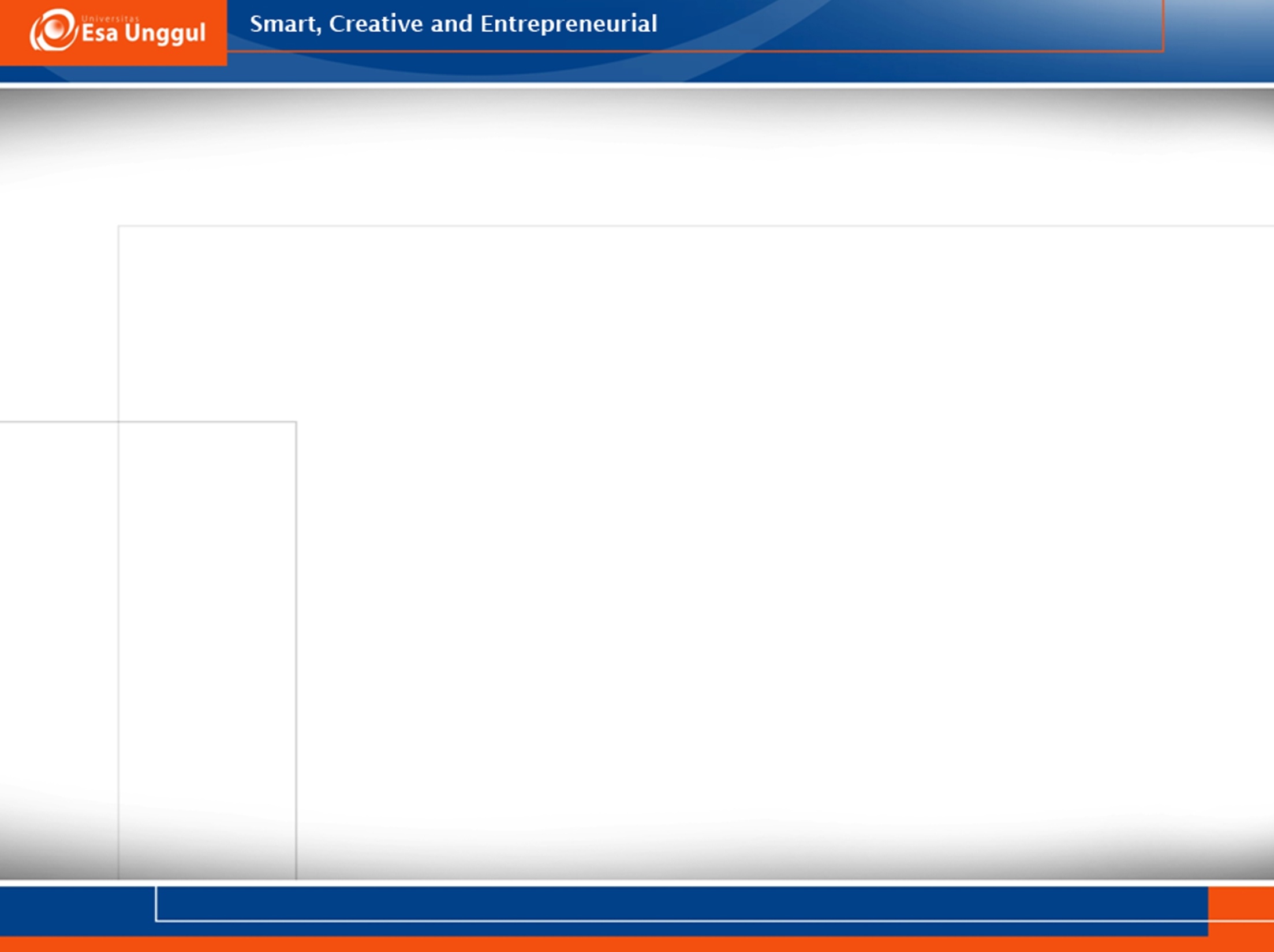 Right and wrong.
	Kategori benar atau salah digunakan untuk mengukur cerita yang fokus sentralnya adalah signifikansi etis dari tindakan Hero dan akibat tindakan tersebut. Apakah Hero mengembangkan kontrol yang cukup? Kalau Hero act out atau bertindak sesuai dengan apa yang dirasakannya, apakah ia dihukum karena tindakannya atau apakah ia menghindar supaya jangan tertangkap? Apakah ia merasa bersalah dengan tindak-tanduknya, dan apakah rasa bersalahnya ini realistik atau merupakan akibat kesadaran (conscience) yang terlalu menekannya? Apakah nilai moralnya hanya didasarkan pada rasa takut tertangkap, atau apakah ia memiliki seperangkat keyakinan etis internal yang lebih tinggi? Apakah ia mengaku dosa, bertobat, atau memperbaiki diri? Seberapa banyak Hero mengkritik diri sendiri?
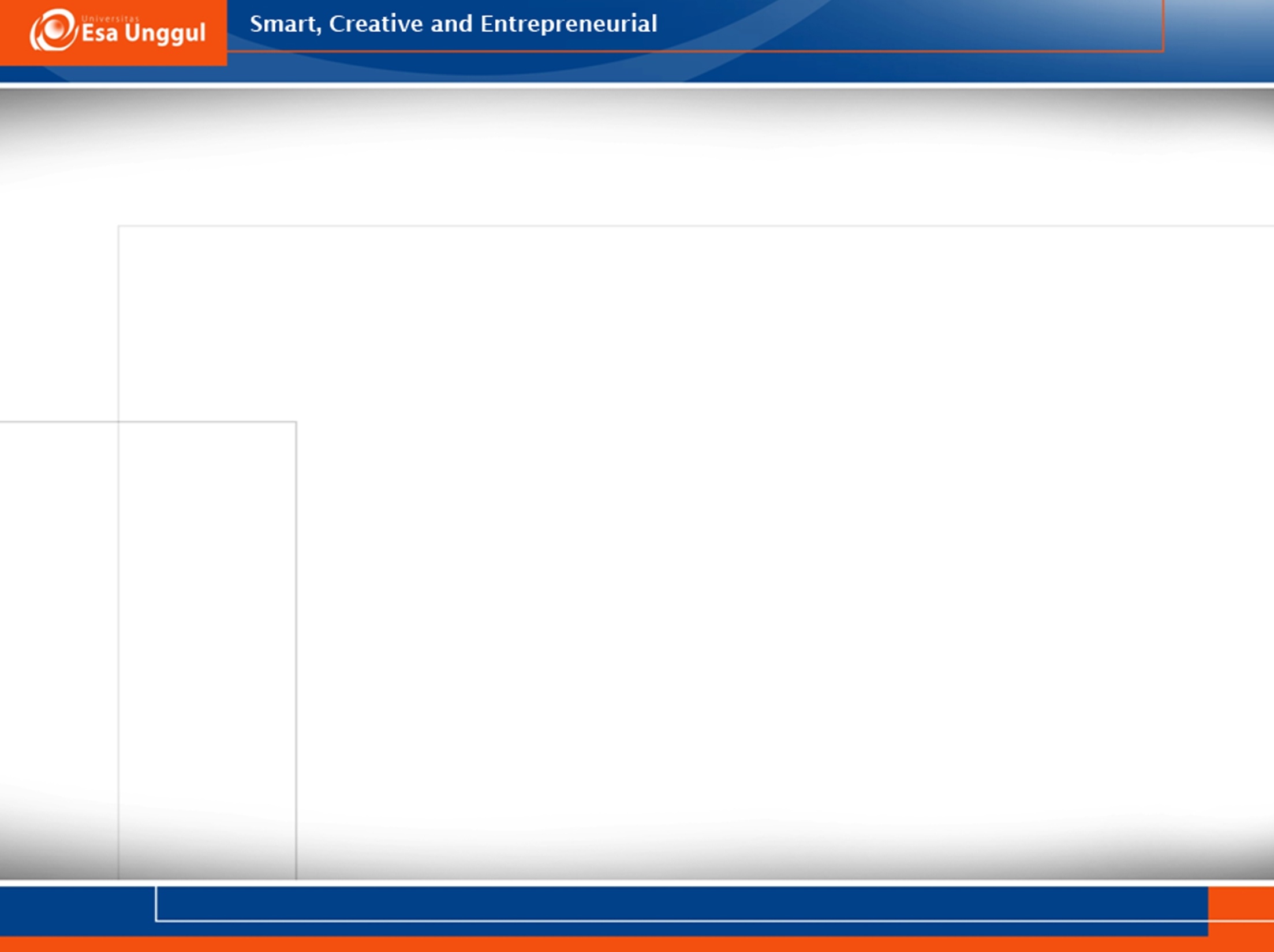 Human Relationships.
	Termasuk dalam hubungan manusia ini adalah tindakan atau sikap terhadap orang lain atau sikap orang lain terhadap pelaku utama cerita. Pada masalah atau hal apa Hero terlibat? Jenis kegiatan apa yang banyak menghabiskan waktu mereka? Bagaimana mereka memandang orang lain: mendominir, mengancam, penuh kasih, menolong, suka memaksa, menjemukan, dan lain-lain? Kelebihan dan kekurangan apakah yang dimiliki Hero, terutama yang berkenaan dengan kemampuan menghadapi kesulitan interpersonal dengan efektif?
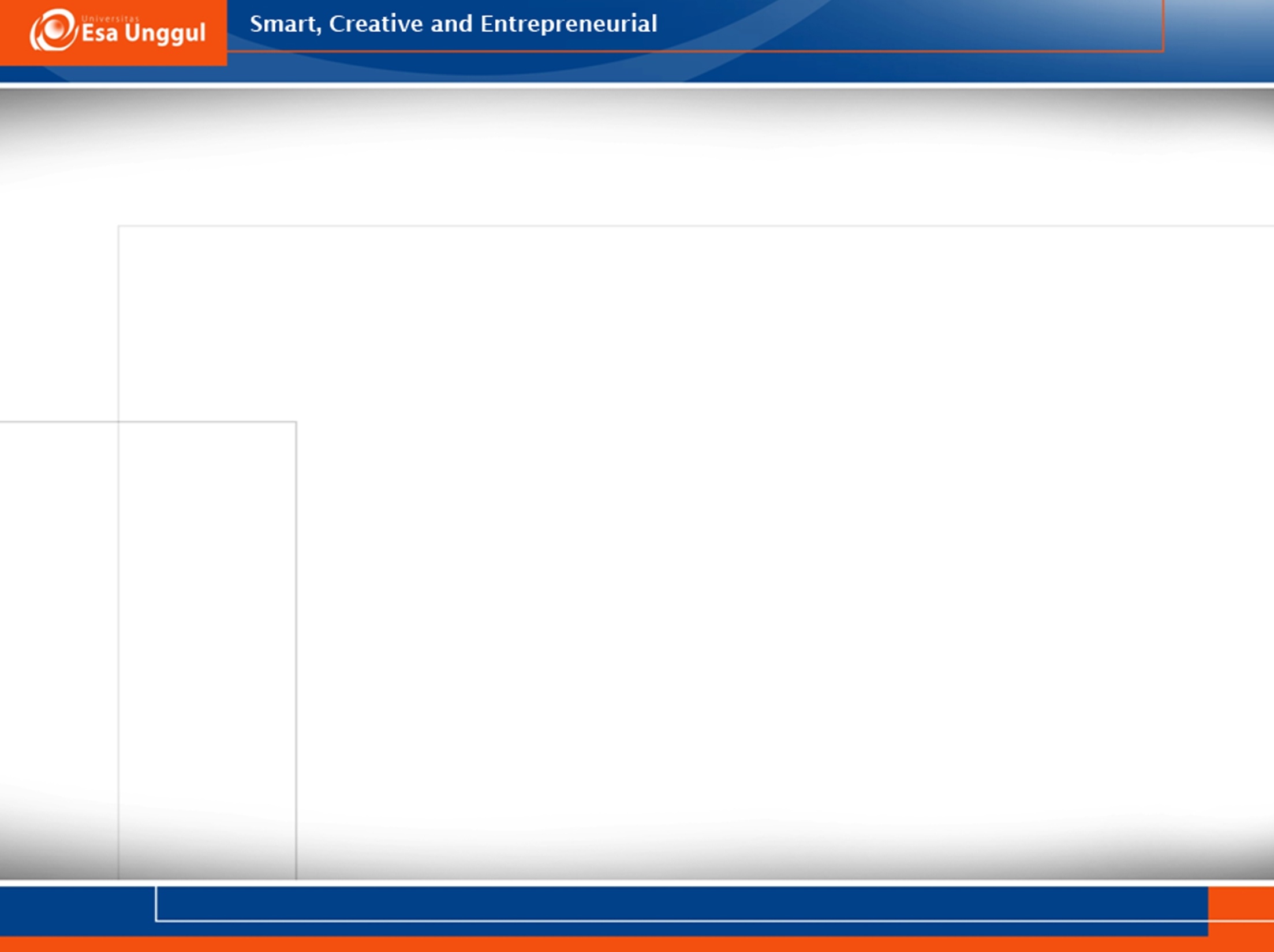 Reaction to Adversity.
	Cara bagaimana Hero mengatasi stres dan masalah kehidupannya mengindikasikan reaksinya terhadap kemalangan atau kesengsaraan. Apakah dilema dan konflik utama yang dihadapi Hero? Apakah konflik-konflik ini berkisar pada persaingan, cinta, deprivasi, ancaman, hukuman, perang, dan lain-lain? Apakah caranya menangani konflik ditandai penarikan diri, manipulasi, memainkan peran (acting out), ketidakberdayaan, atau tuntutan (assertion)?
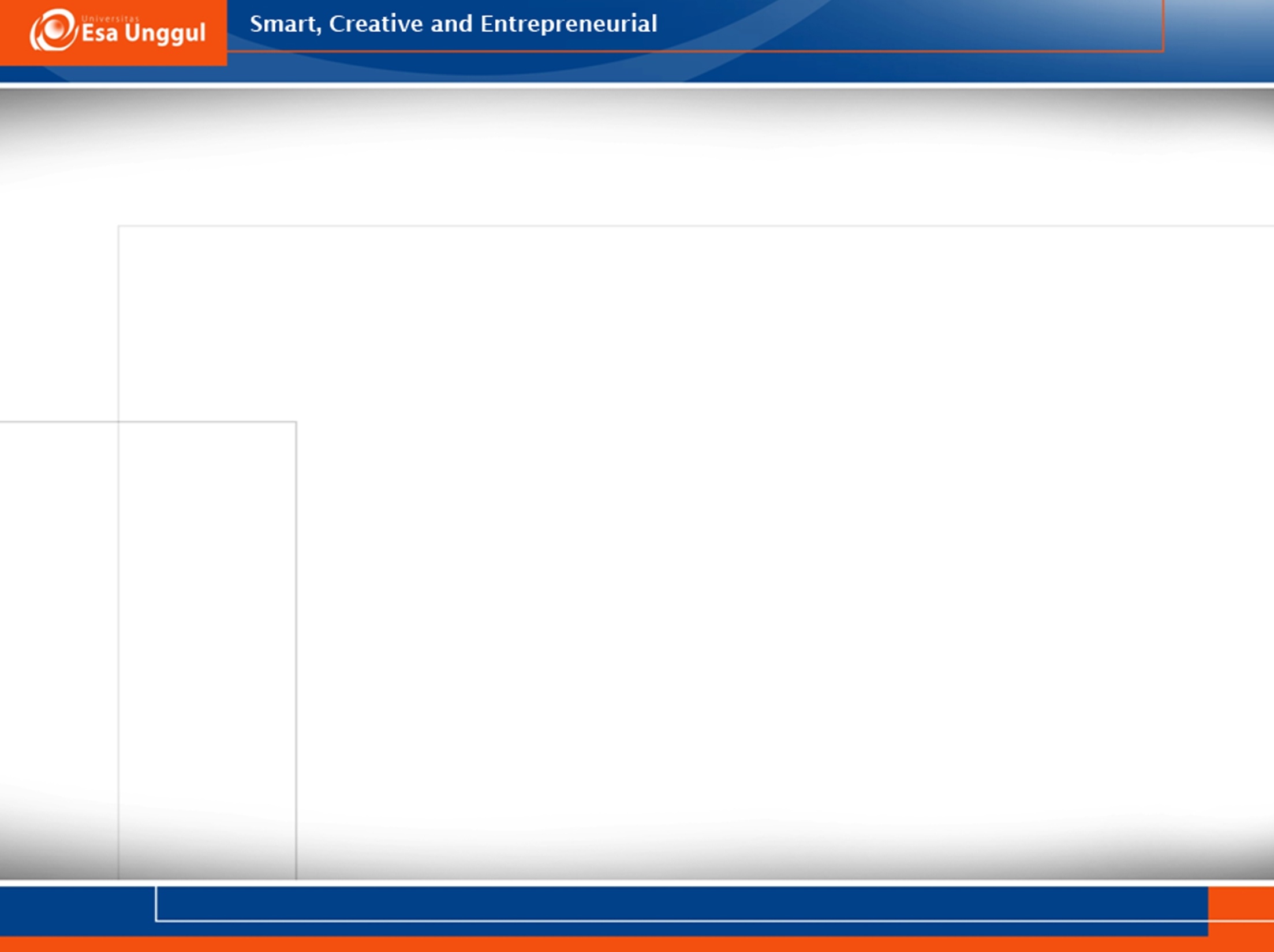 Interests and Sentimens.
	Kategori akhir yang perlu dipertimbangkan menyangkut pencatatan minat karakteristik yang diatribusikan subjek pada tokoh Hero. Yang termasuk di dalamnya adalah bidang yang luas seperti apresiasi seni, perjalanan, kegiatan atletik, kreativitas atau usaha akademik. Terutama yang penting diperhatikan adalah perasaan positif atau negatif terhadap wanita-wanita yang lebih tua (figur ibu), pria-pria yang lebih tua (figur ayah), dan sesama jenis atau lawan jenis yang sebaya dengan tokoh Hero.